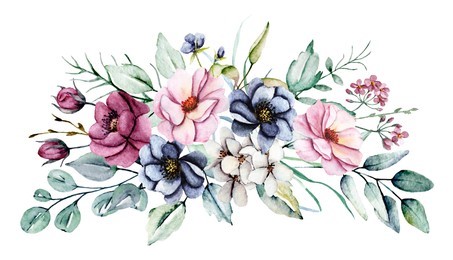 স্বাগতম
পরিচিতি
মোছাম্মাদ রোখশানা বেগম
সহকারী শিক্ষক
বুরুঙ্গা ইকবাল আহমদ হাইস্কুল এন্ড কলেজ
ওসমানীনগর,সিলেট
সম্পাদিত
অষ্টম শ্রেণি 
বাংলা ২য় পত্র
ব্যাকরণ ও এর আলোচ্য বিষয়
মুহাম্মদ মেহেদী হাসান
প্রধান শিক্ষক
ভাইয়াসূতী উচ্চ বিদ্যালয়
কালীগঞ্জ, গাজীপুর।
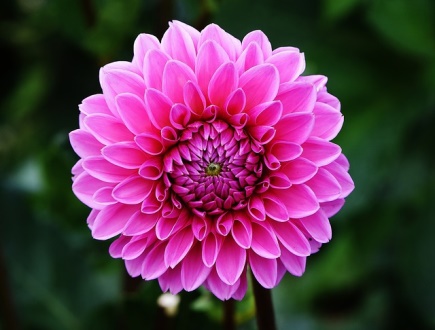 শিখনফল
পাঠ শেষে শিক্ষার্থীরা...

১।  ব্যাকরণ কি তা ব্যাখ্যা করতে পারবে ।
২। ব্যাকরণের বৈশিষ্ঠ্য ব্যাখ্যা করতে পারবে ।
৩। ব্যাকরণ পাঠের প্রয়োজনীয়তা ব্যাখ্যা করতে পারবে ।
ব্যাকরণ
ব্যাকরণ=বি+আ+কৃ+অন
ব্যাকরণ শব্দের অর্থ বিশেষভাবে বিশ্লেষন । এর মূল ভিত্তি হলো  ভাষা ।

যে শাস্ত্রে কোন ভাষার বিভিন্ন উপাদানের প্রকৃতি ও স্বরুপের বিচার বিশ্লেষন করা হয় এবং বিভিন্ন উপাদানের সম্পর্ক নির্ণয় ও প্রয়োগবিধি বিশদভাবে আলোচনা করা হয় তাকে ব্যাকরন বলে ।
অথবা,
যে পুস্তক পাঠ করলে ভাষার বু	ৎপত্তি,বিবির্তন ও বিকাশের তথ্য জানা যায় এবং ভাষা শুদ্ধরুপে লিখতে,পড়তে ও বলতে পারা যায় তাকে ব্যাকরণ বলে ।
A Grammar of the Bengali Language
সর্বপ্রথম বাংলা ব্যাকরণের মুদ্রিত গ্রন্থ হলো
ইংরেজ পন্ডিত ন্যাথানিয়েল ব্র্যাসি হ্যালহেড (এন বি হ্যালহেড)
বাঙালীদের মধ্যে সর্বপ্রথম ব্যাকরণ লিখেন (ইং)
রাজা রামমোহন রায়
গৌড়ীয় ব্যাকরণ
বিভিন্ন ভাষাবিজ্ঞানীদের সংজ্ঞা
ডঃ সুনীতিকুমার বন্দ্যোপাধ্যায়ের মতে-যে শাস্ত্রে কোন ভাষাকে বিশ্লেষণ করে এর স্বরুপ,প্রকৃতি ও প্রয়োগনীতি বুঝিয়ে দেয়াহয় সেই শাস্ত্রকে বলে সেই ভাষার ব্যাকরণ ।
ডঃ মুহম্মদ শহীদুল্লাহর মতে-যে শাস্ত্র কোন ভাষাকে বিশ্লেষন করে তার স্বরুপ,প্রকৃতি ও প্রয়োগেররীতি আলোচনা করে এবং যার সাহায্যে সে ভাষা কথা ও লেখায় শুদ্ধরুপে প্রয়োগ করা যায়, সে শাস্ত্রকে সে ভাষার ব্যাকরণ বলে ।
ডঃ এনামুল হকের মতে –যে শাস্ত্রের দ্বারা ভাষাকে বিশ্লেষণ করে এর বিবিধ অংশের পারস্পরিক সম্বন্ধ নির্নয় করা যায় এবং ভাষা রচনাকালে আবশ্যাকমত সেই নির্ণিত তত্ত্ব  ও তথ্য প্রয়োগ সম্ভবপর হয়ে উঠে তার নামই ব্যাকরণ ।
ব্যাকরনের বৈশিষ্ট্য
১। ব্যাকরণের আলোচ্য বিষয় ভাষার ভিতরের নিয়ম -শৃঙ্খলা
২। ব্যাকরণকে ভাষার সঙ্গবিধান বলা হয় ।
৩। ভাষার অভ্যন্তরীন  শৃঙ্গখলা আবিষ্কার করাই ব্যাকরণের কাজ ।
৪। ভাষার সৃষ্টি হয়েছে আগে, পরে ব্যাকরণ সৃষ্টি হয়েছে ভাষারই প্রয়োজনে
৫। ব্যাকরন ভাষাকে শাসন করেনা বরং ভাষা দ্বারাই ব্যাকরণ শাসিত হয়ে থাকে ।
ব্যাকরণ পাঠের প্রয়োজনীয়তা
১। ভাষাকে বিশ্লেশন করে তার স্বরূপ ও বৈশিষ্ট্যকে নিরূপন করে
২। ব্যাকরণ পাঠ করে ভাষার বিভিন্ন উপাদানের গঠন-প্রকৃতি এবং সে সবের সুষ্ঠু ব্যবহার- বিধি সম্পর্কে জানা যায় ।
৩।ব্যাকরণ পাঠ করে লেখায় ও কথায় ভাষা প্রয়োগ শুদ্ধতা রক্ষা করা যায় ।
৪। ব্যাকরন পাঠে ভাষার সৌন্দর্য অনুধাবন ক্ষমতা বৃদ্ধি পায় ।
৫। ব্যাকরণ সাহিত্যের রস আস্বাদনে সহায়ক ভূমিকা পালন করে ।
৬।ব্যাকরন পাঠের মাধ্যমে ছন্দ-অলংকার বিষয়ে জ্ঞান লাভ করা যায় ।
.৭। ভাষার পরিবর্তনের ধারা নিয়ম-শৃংখলার বর্ণনা ও বিশ্লেষন ব্যাকরণ পাঠে অবহিত হওয়া যায় ।
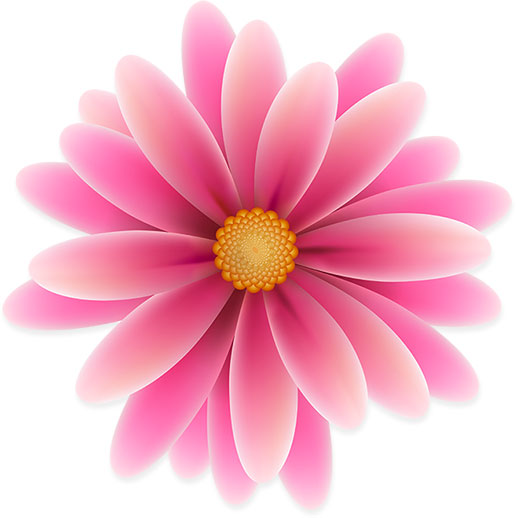 ধন্যবাদ